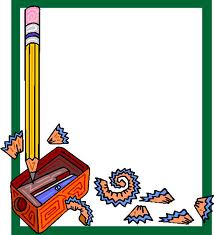 نحلُّ ورقةَ العملِ
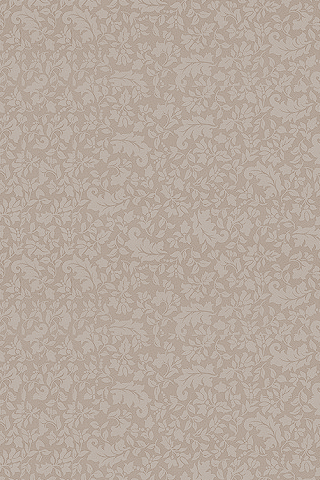 تعلمنا يا Hصدقائي في الدروس السابقة حقوقًا كثيرةً للطفلِ
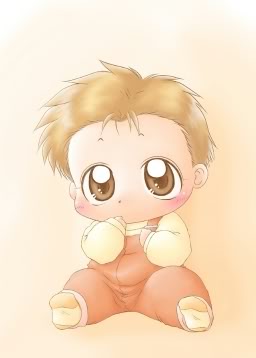 تعالوا نساعد الطفل في الحصول على لعبة لنمنحه الحق في اللعب
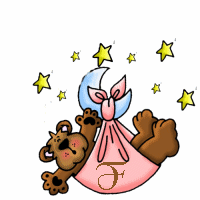 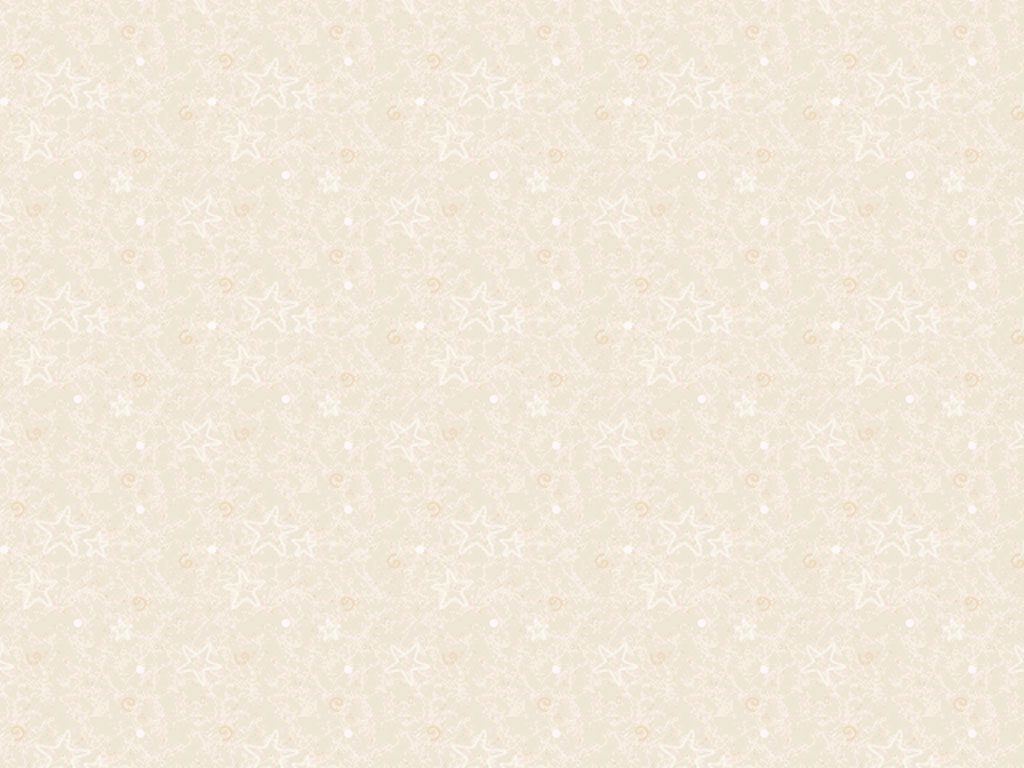 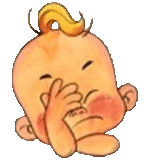 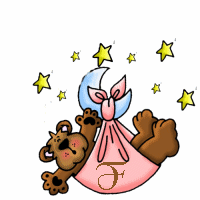 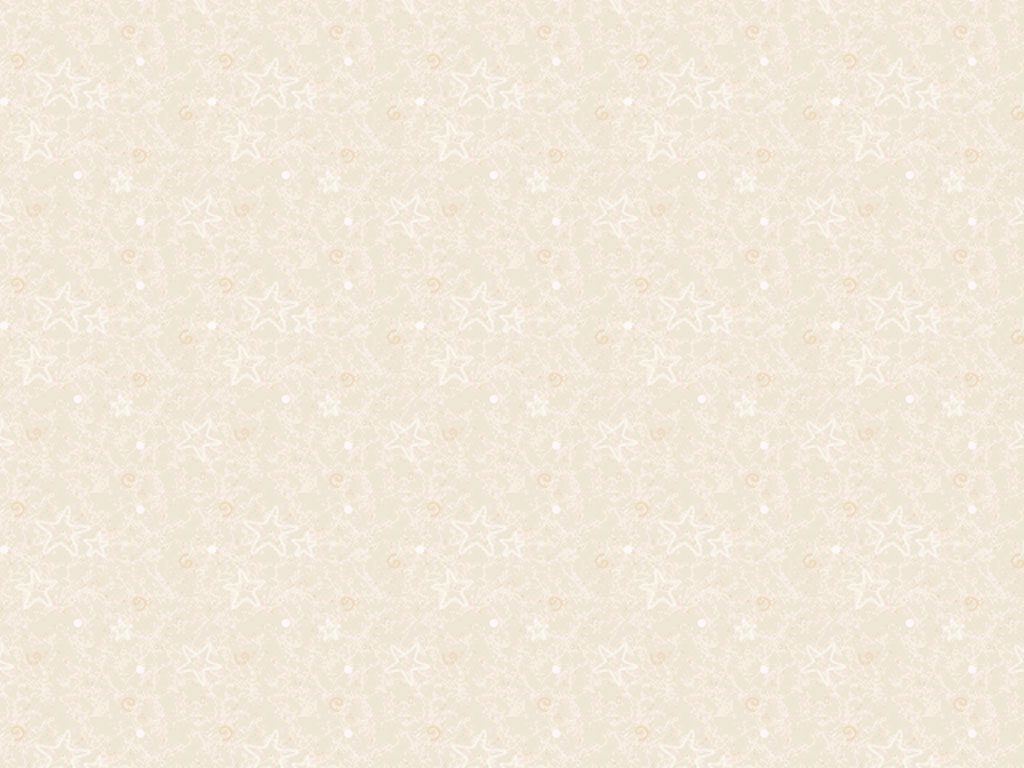 عدد أسطر النّصعدد فقرات النّص:
10
13
12
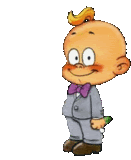 6
5
7
عودة للعبة
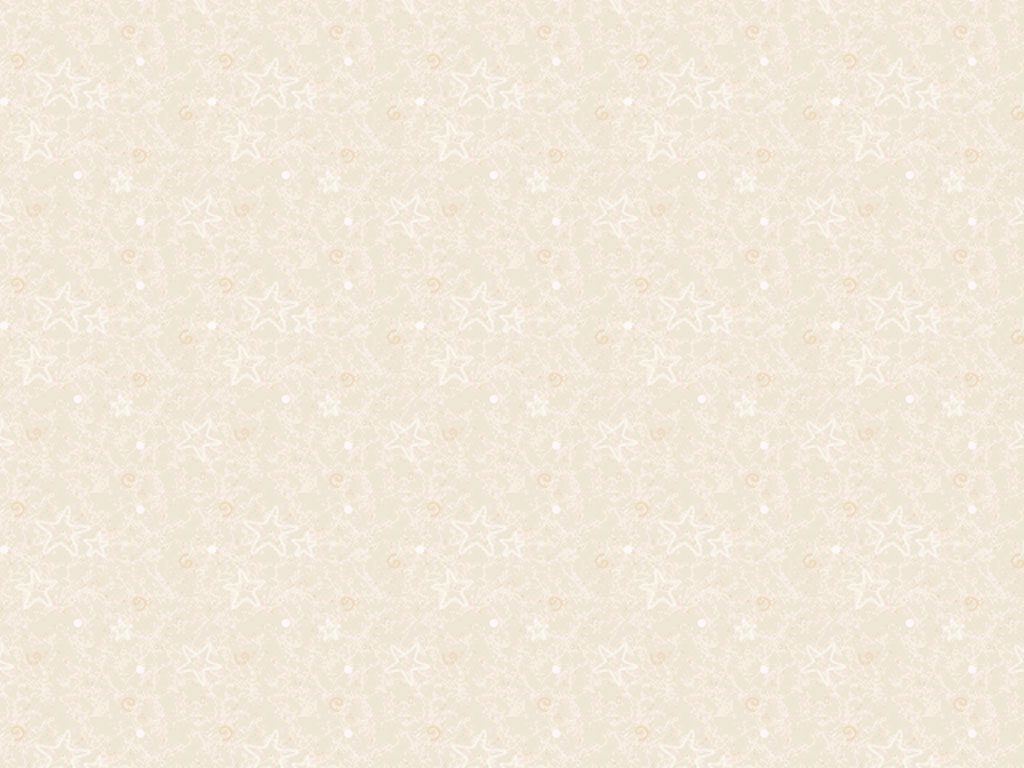 علامات الترقيم في النّص
فاصلة منقوطة ؛
علامة تعجب !
شرطة -
نقطتان :
نقطة.
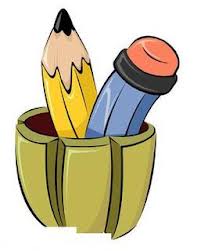 تنصيص”  “
أحسنت
عودة للعبة
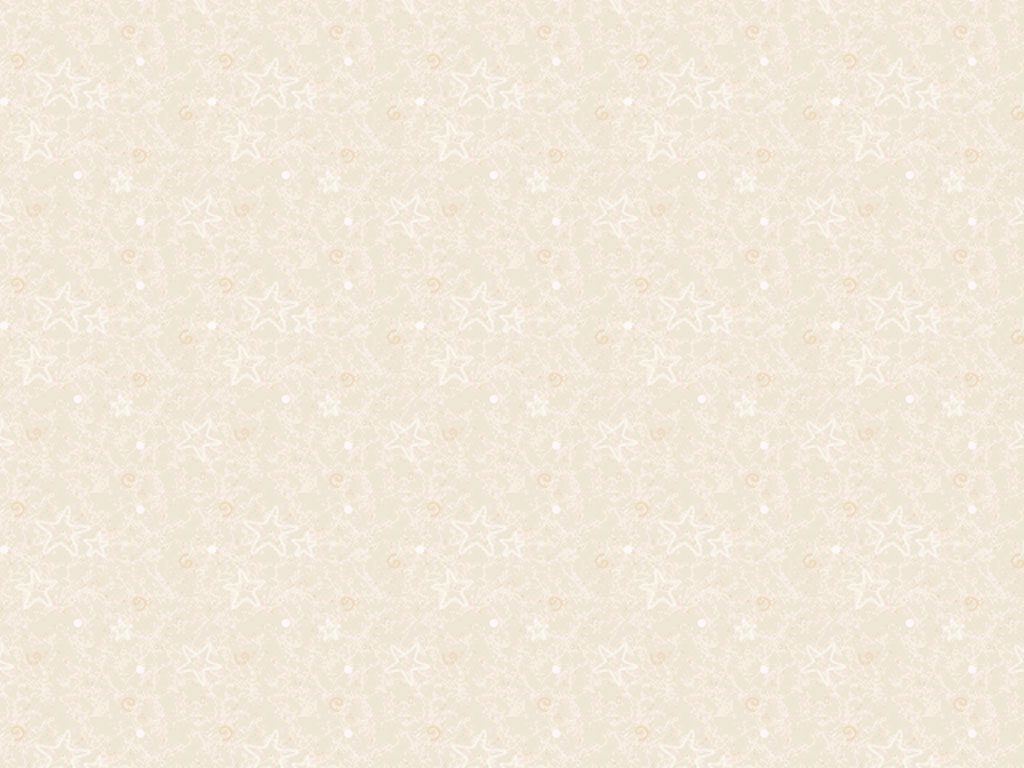 ما هي الشخصيات الموجودة في النّص؟
بائع العلكة
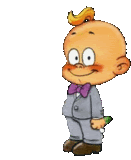 أحسنت
الكاتب/الراوي
عودة للعبة
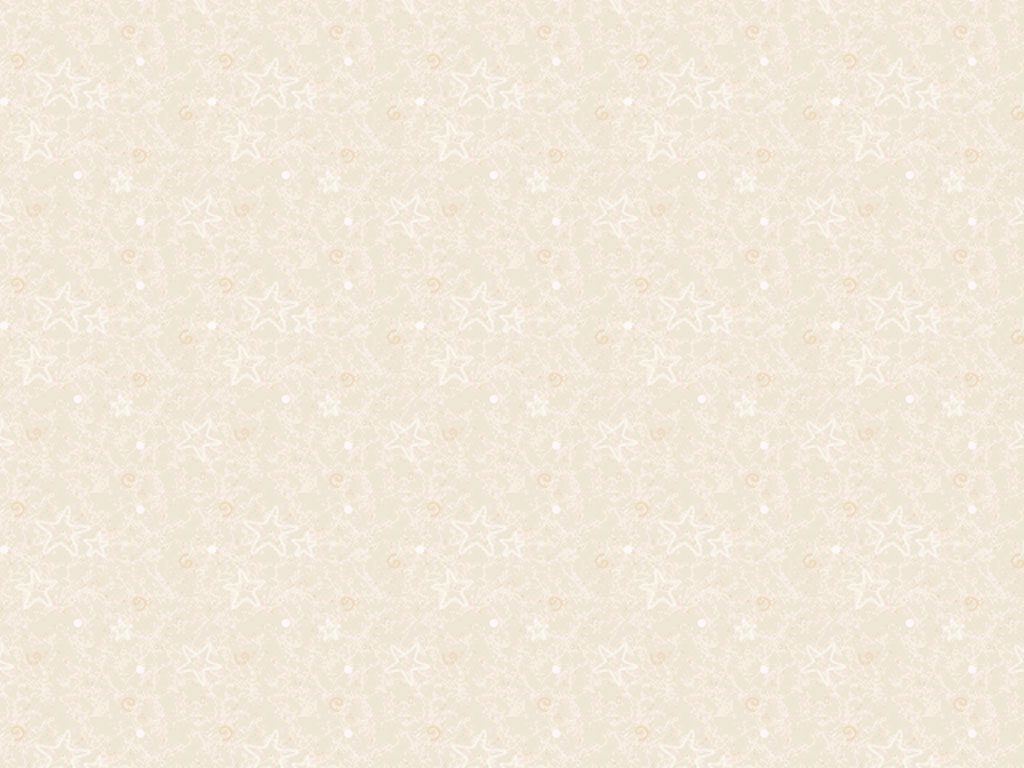 استخرج من النص صفات بائع العلكة.
عودة للعبة
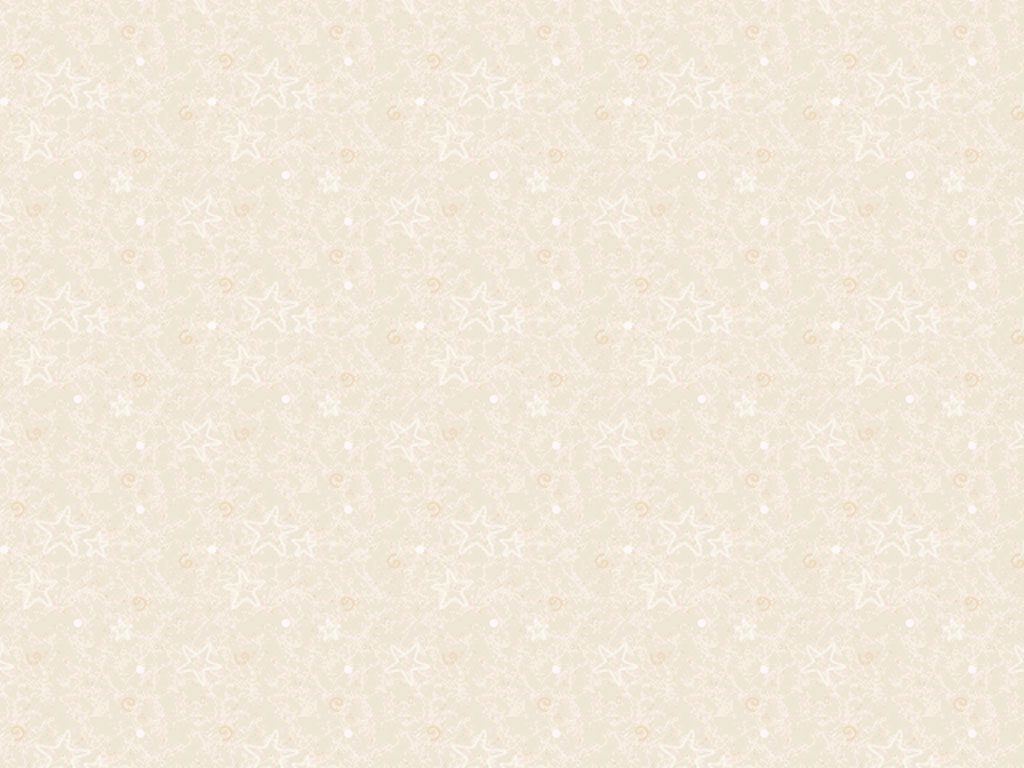 أكتب كلمة "صح " أو " خطأ " بجانب كل جملة وفقا لما ذكر في النص
بائعُ العلكةِ كان طفلا  غنيًا   
  
اشترى الكاتبُ العلكةَ من  البائعِ

ناول  الكاتبُ البائعَ ثمنَ العلكةِ  
    
دسّ البائعُ العلكةَ في يدِ الكاتب
خطأ
صح
خطأ
صح
خطأ
صح
خطأ
صح
عودة للعبة
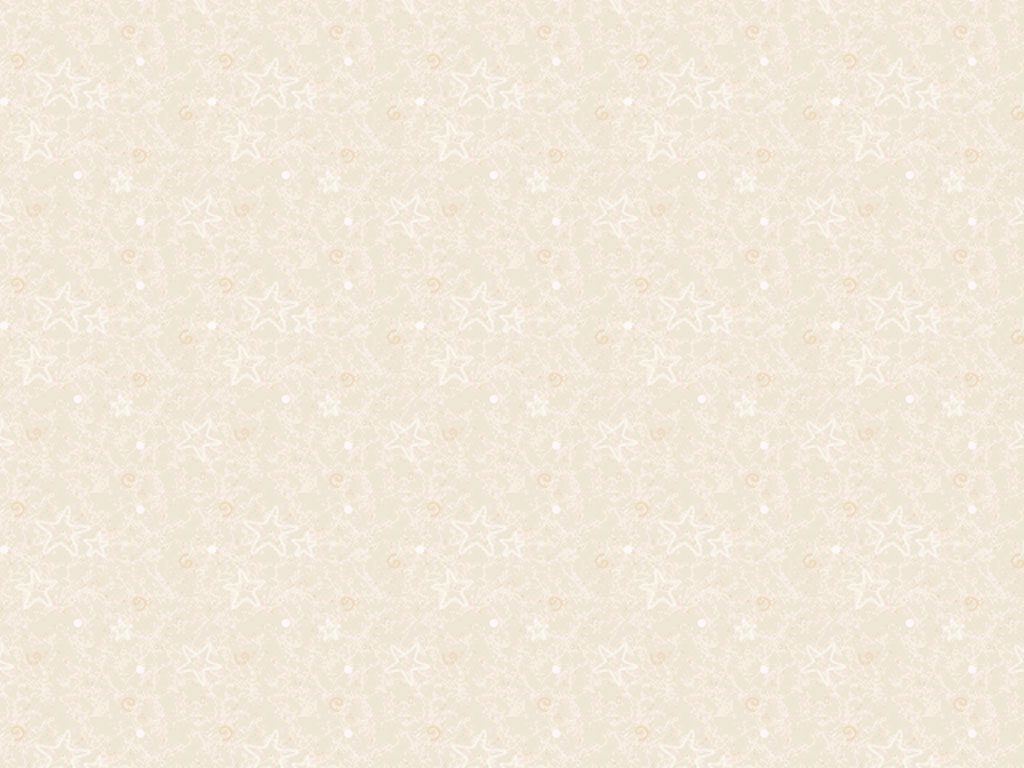 استخرج من النص معاني الكلمات التالية:
مُتَسول: ____________
تبعني: ____________
أمْضُغُ: ____________
أعْطيته: ___________
صمّم: ____________
عودة للعبة
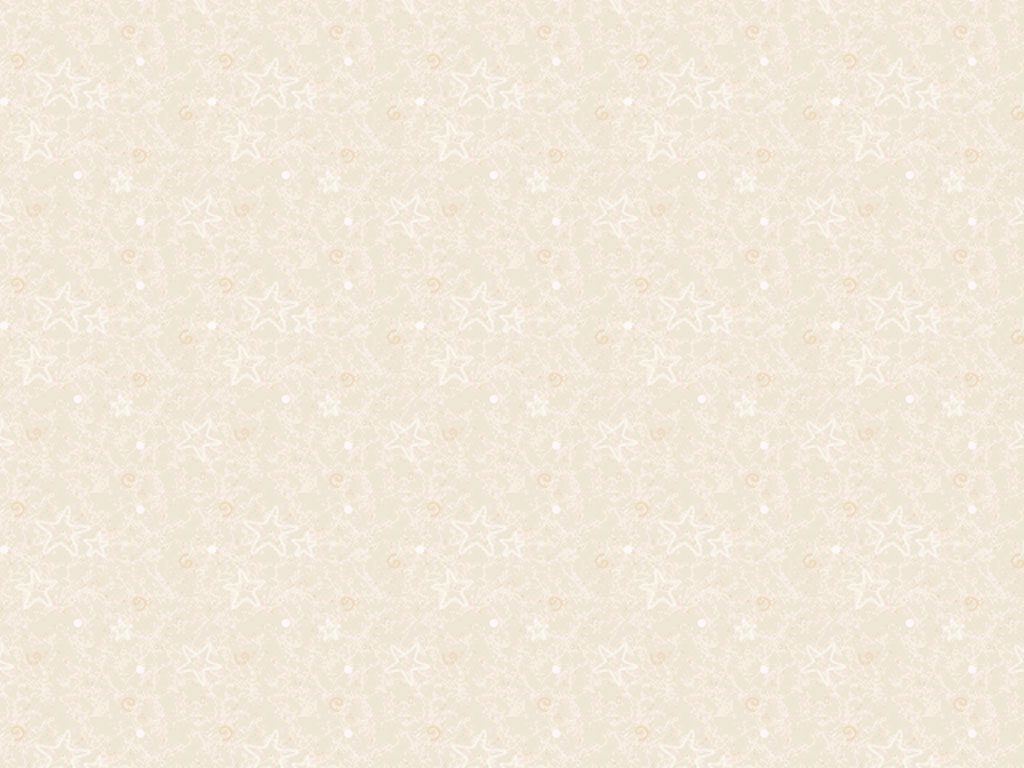 قصدَ الكاتبُ بقولِه:«أنّ طعمَ العلكةِ لمْ يُفارقني لأنّهُ طعمُ الكرامةِ»
أنّه أشفقَ على البائعِ واشترى من البائع العلكةَ .
أنّ العلكةَ من البائعِ صاحبِ الكرامةِ، الذي أصرّ أنْ يُعطيها للكاتب.
أنّ البائعَ  طلَبَ ثمنَ العلكةِ خمسة قروش .
عودة للعبة
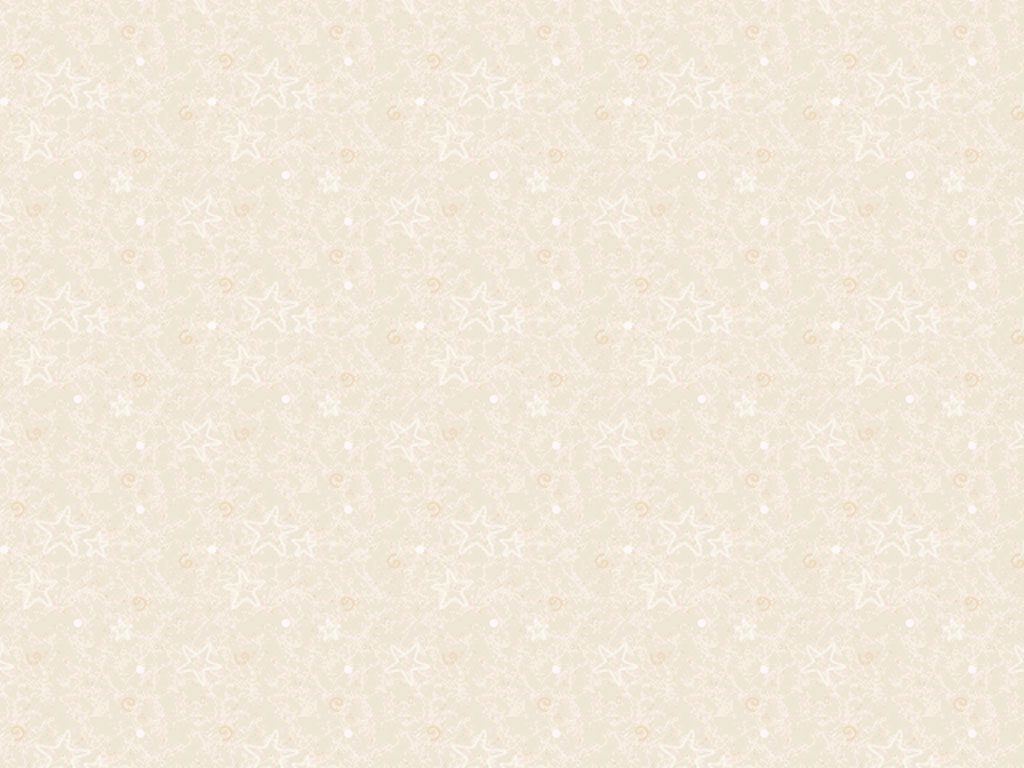 القولُ  الذي يعكسُ مغزى القصة هو :
العملُ ببيع العلكةِ للناسِ بالشوارع.
رفضُ  شفقة الناس والتمسك بالعيش بكرامة.
كانت العلكةُ لذيذةً لأنها بطعم الكرامة .
عودة للعبة
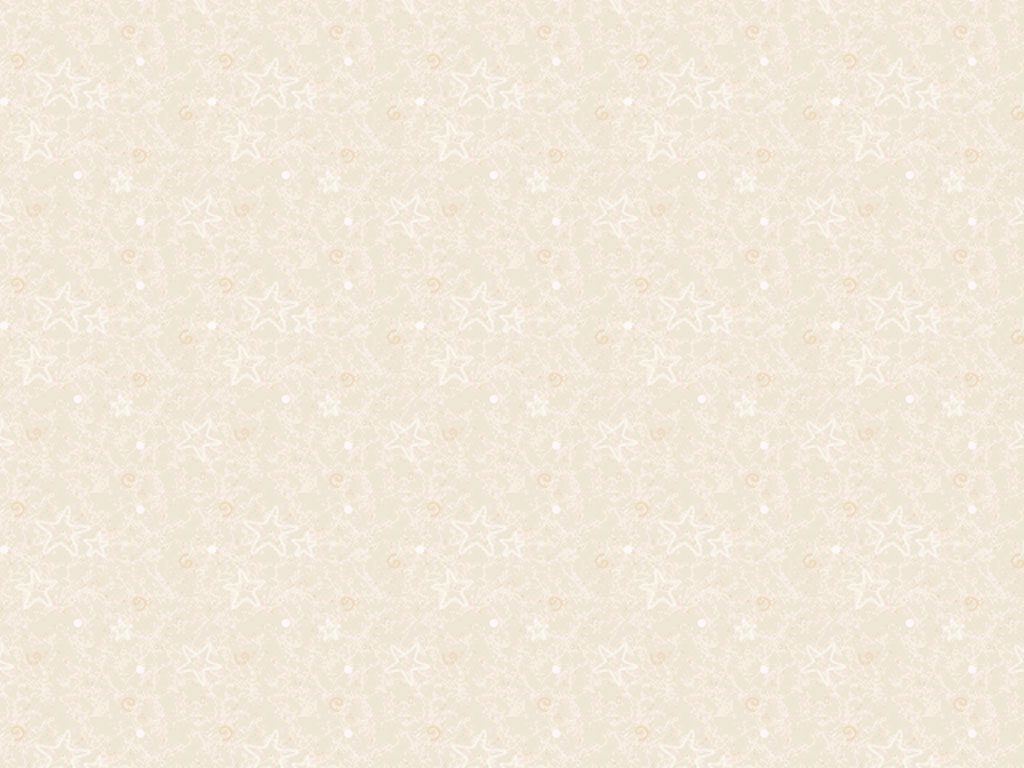 10اكتبْ جملةَ السبب  وجملة النتيجة للجمل التالية :
عَرَضَ عَليَّ عِلْكَتَهُ
فَرَفضْتُ
فَلَحِقَ بي, وأنا أُحاوِلُ التَّخَلُصَ مِنْهُ .
ناوَلْتُهُ خَمْسَةَ قُروشٍ, وَقُلْتُ لَهُ:
خُذْها  وأبْقِ العِلْكَةَ مَعَكَ
عودة للعبة
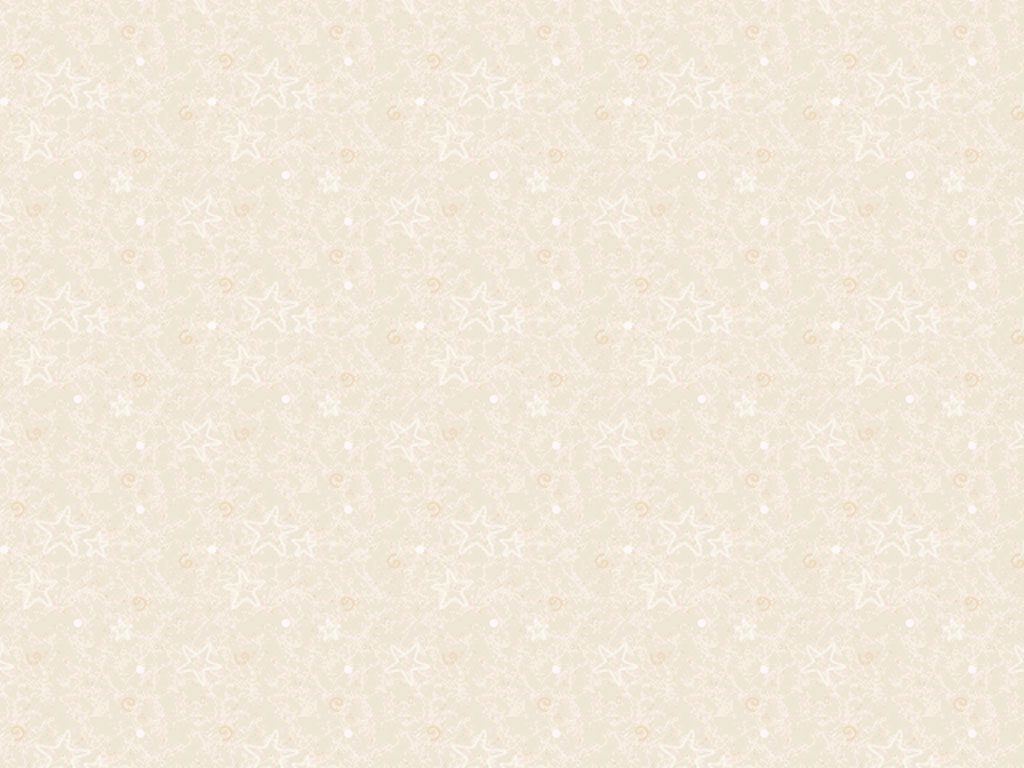 رتب أحداث النص بكتابة الأرقام 1-6 إلى جانب كل جملة.
اِستوقَفَني وَعَرَضَ عَليَّ عِلْكَتَهُ، فَرَفضْتُ.
   جَعَلْتُ أَمْضَغُها بِلَذَّةٍ عجيبةٍ.
   كان بائعُ العلكةِ يحملُ علبةً، ويقفز من رصيفٍ إلى آخرَ.
   ناوَلْتُهُ خَمْسَةَ قُروشٍ، وَقُلْتُ لَهُ: خُذْها  وأبْقِ العِلْكَةَ مَعَكَ.
  لحِقَ بي ودسَّ العِلكَةَ في يَدي.
   قال:أَنا بائعُ عِلْكَةٍ لا شَحّاذٌ! خُذْ عِلْكَتَكَ. وَقَفَزَ إلى الرّصيفِ الآخَرِ.
2
6
1
3
4
5
عودة للعبة
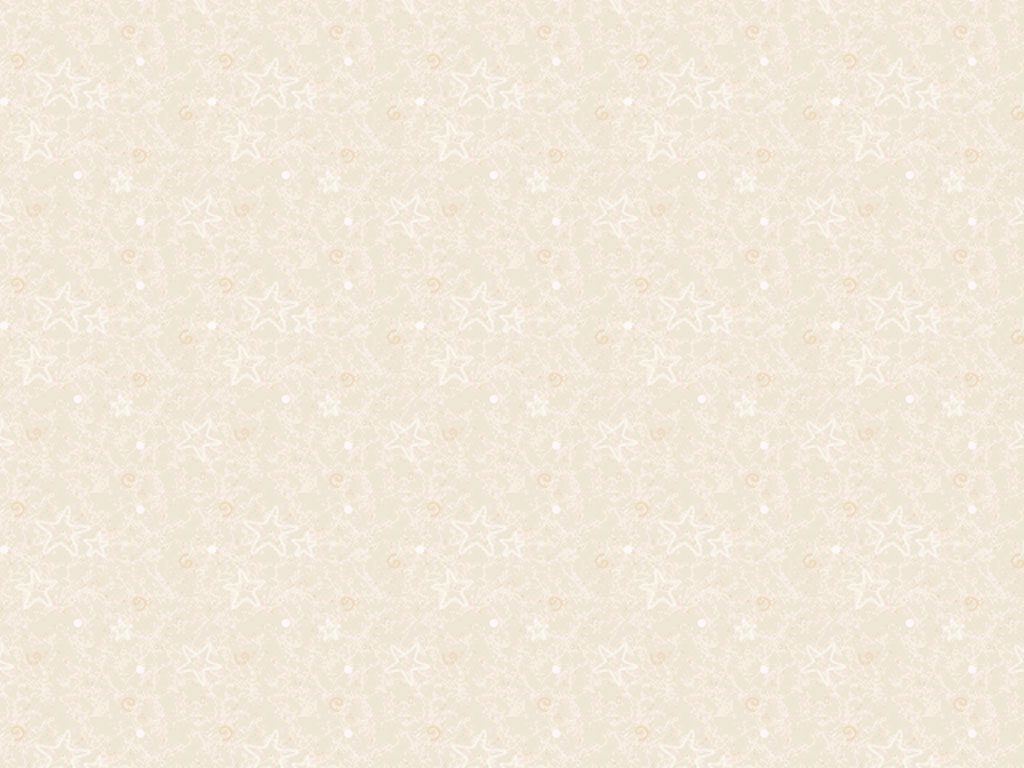 ما هي الحقوق التي لا يتمتع بها هذا الطفل ؟
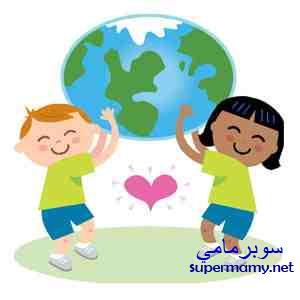 عودة للعبة
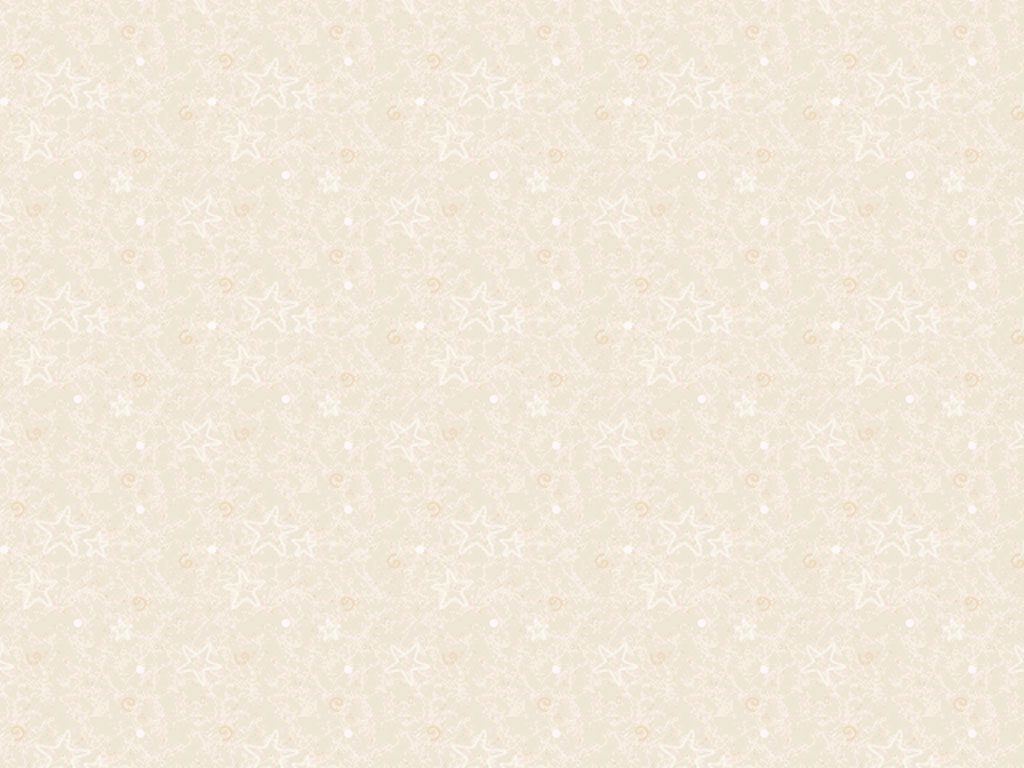 هل تعتقد أنّ هذا الطفل يزاول المدرسة؟علل.
نعم
لا
عودة للعبة
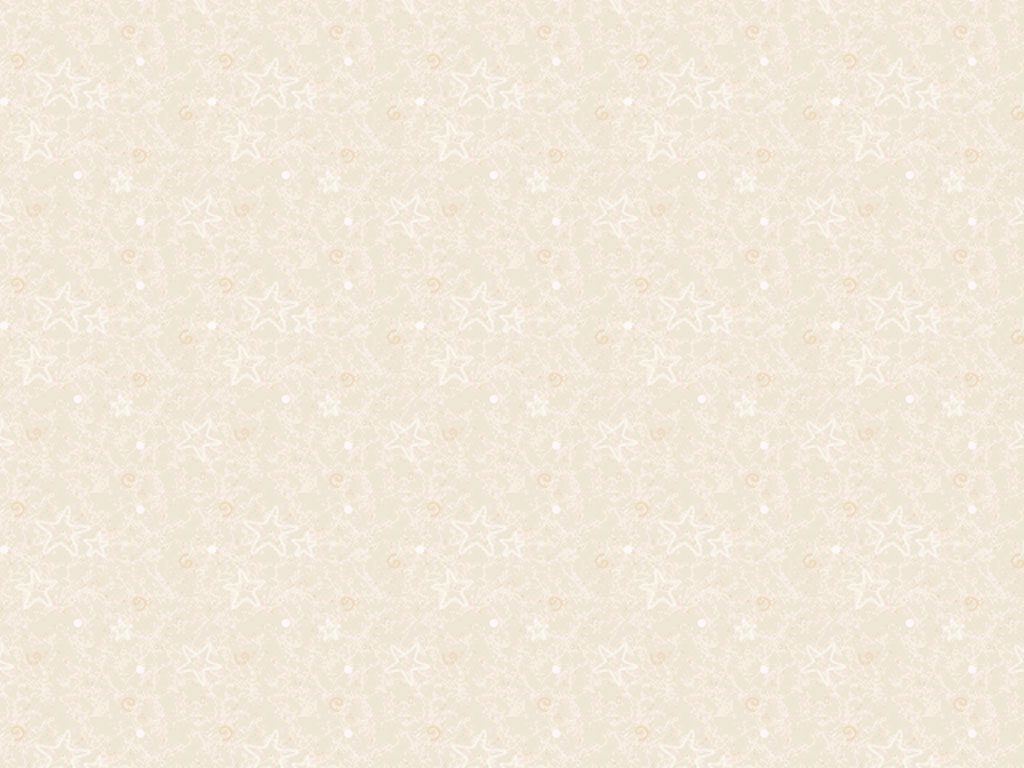 حسب رأيك ما هي الدوافع التي جعلت بائع العلكة الصغير يعمل في الشوارع في سنٍ مبكر؟
عودة للعبة
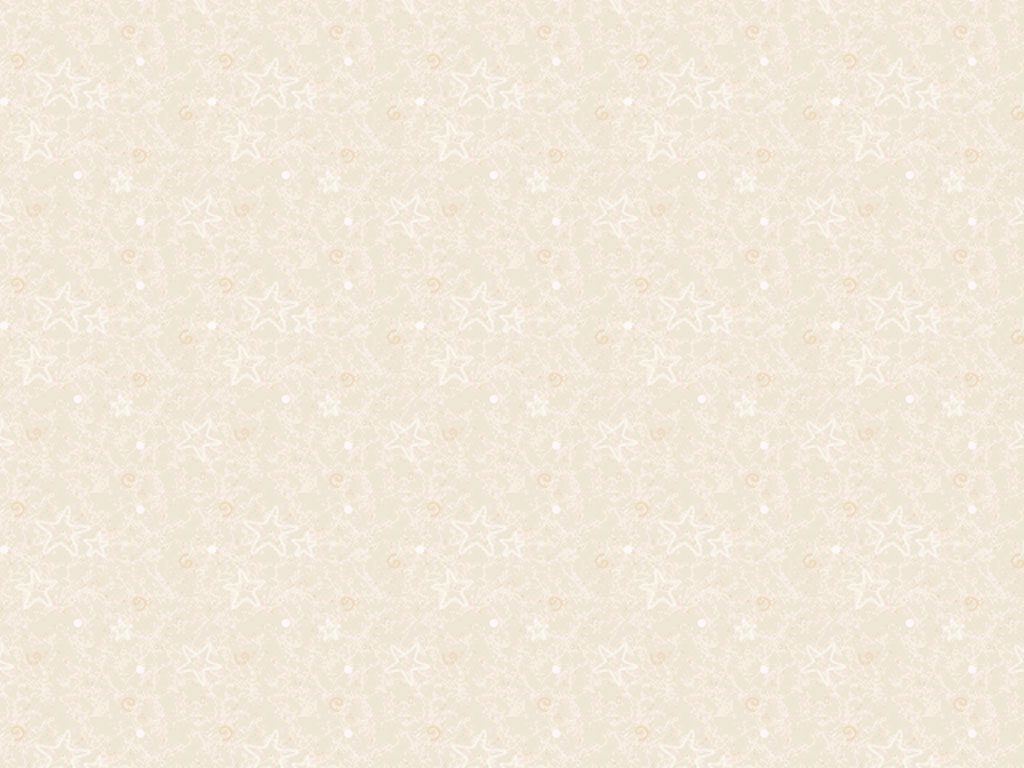 ماذا عرض البائع الصغير للبيع؟ وعلى من؟
عرض البائع العلكة على الراوي/الكاتب.
عرض البائع الكبريت على الراوي/الكاتب.
عودة للعبة
ما هو ردُّ الكاتب على البائع الصغير؟
ناوَلهُ أربعة قُروشٍ، وأخذ العِلْكَةَ وجعل يمضغها بلذة عجيبة.
ناوَلهُ خَمْسَةَ قُروشٍ، وَقُال لَهُ:خُذْها  وأبْقِ العِلْكَةَ مَعَكَ.
عودة للعبة
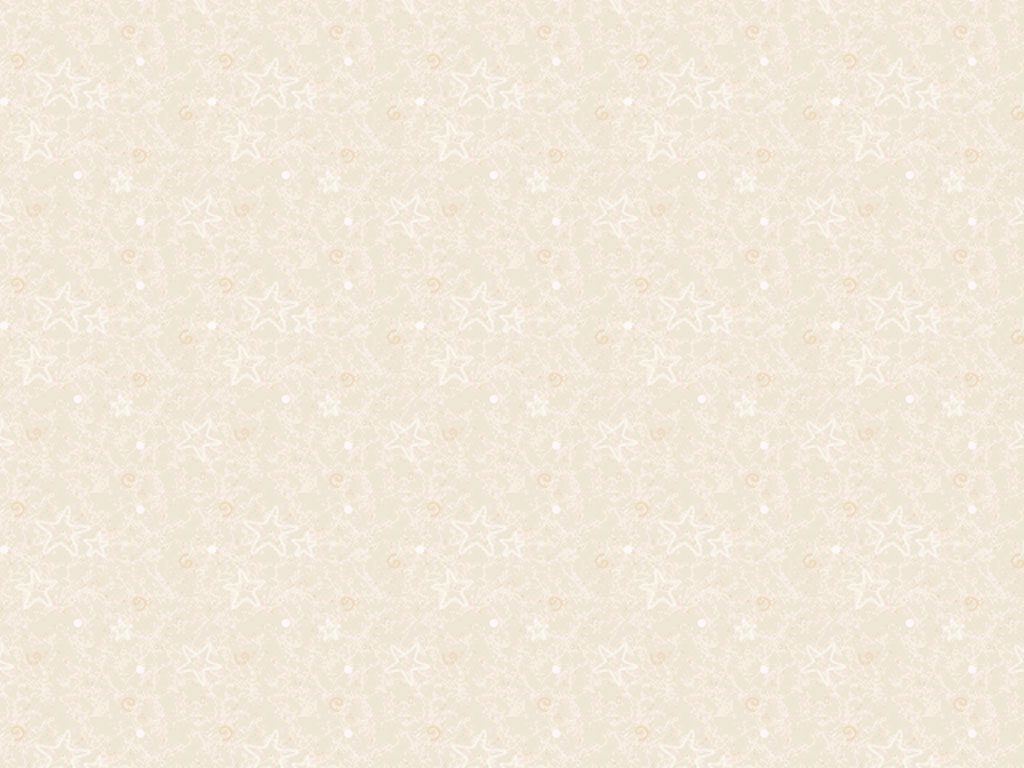 ما هو السبب في قول بائع العلكة: " أنا بائع علكة لا شحاذ" ؟
عودة للعبة
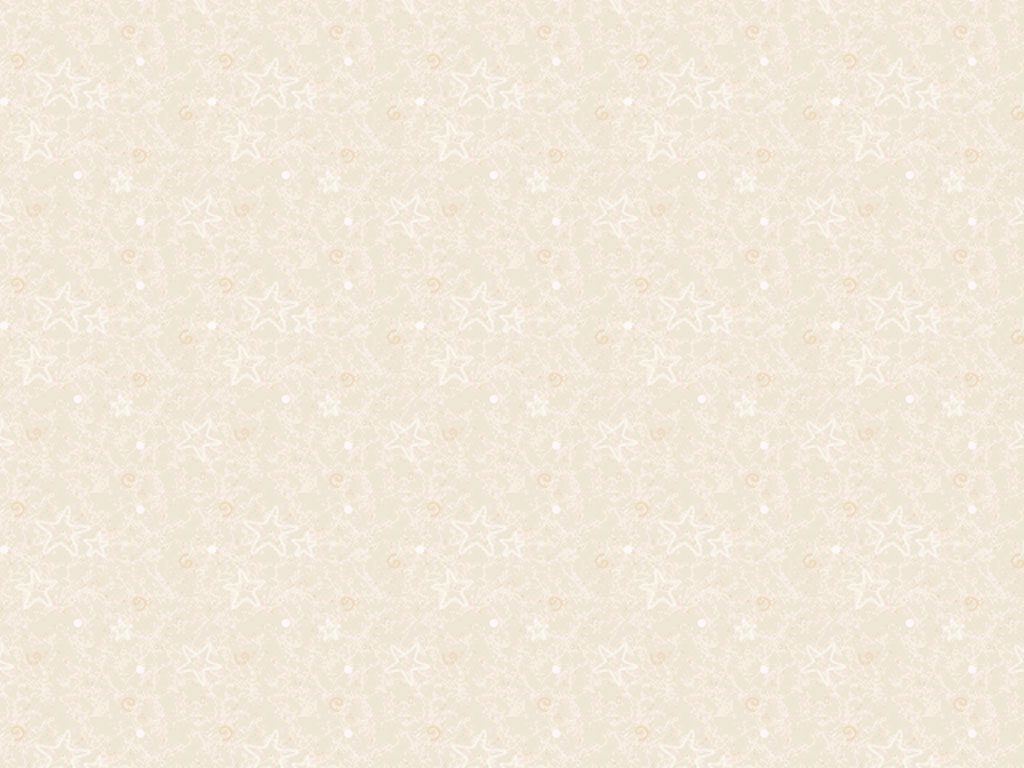 ما هو رأيك بشخصية بائع العلكة؟
عودة للعبة
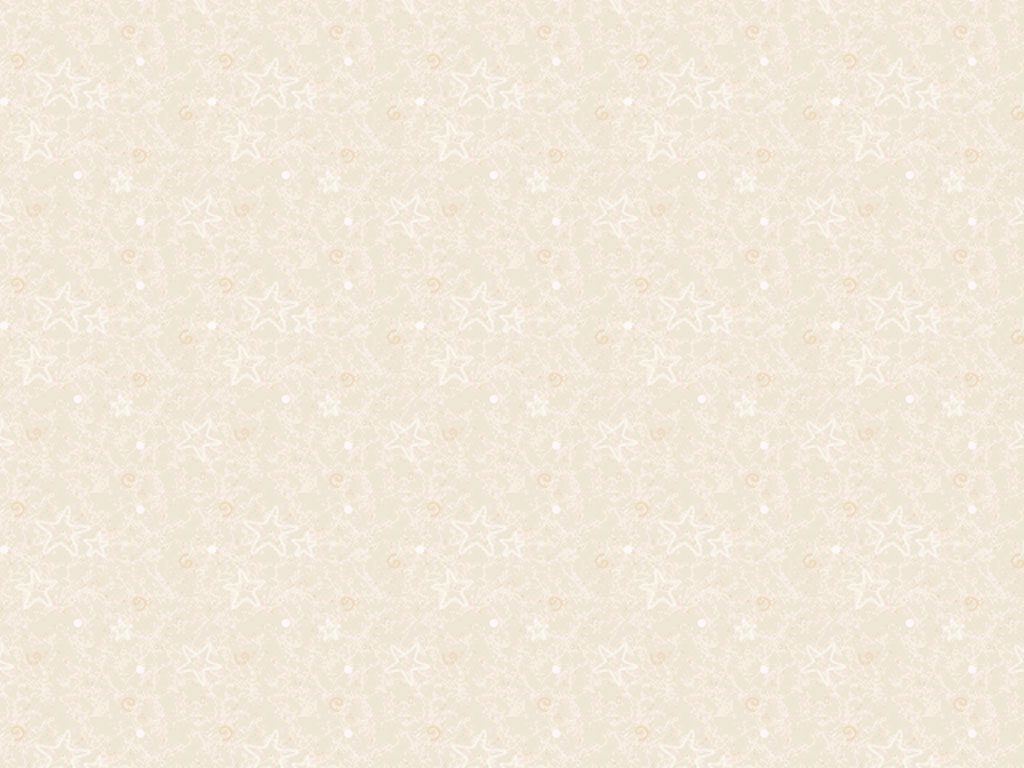 هل تعتقد أن تصرف بائع العلكة مع الكاتب تصرفٌ صحيح؟ علل إجابتك.
عودة للعبة
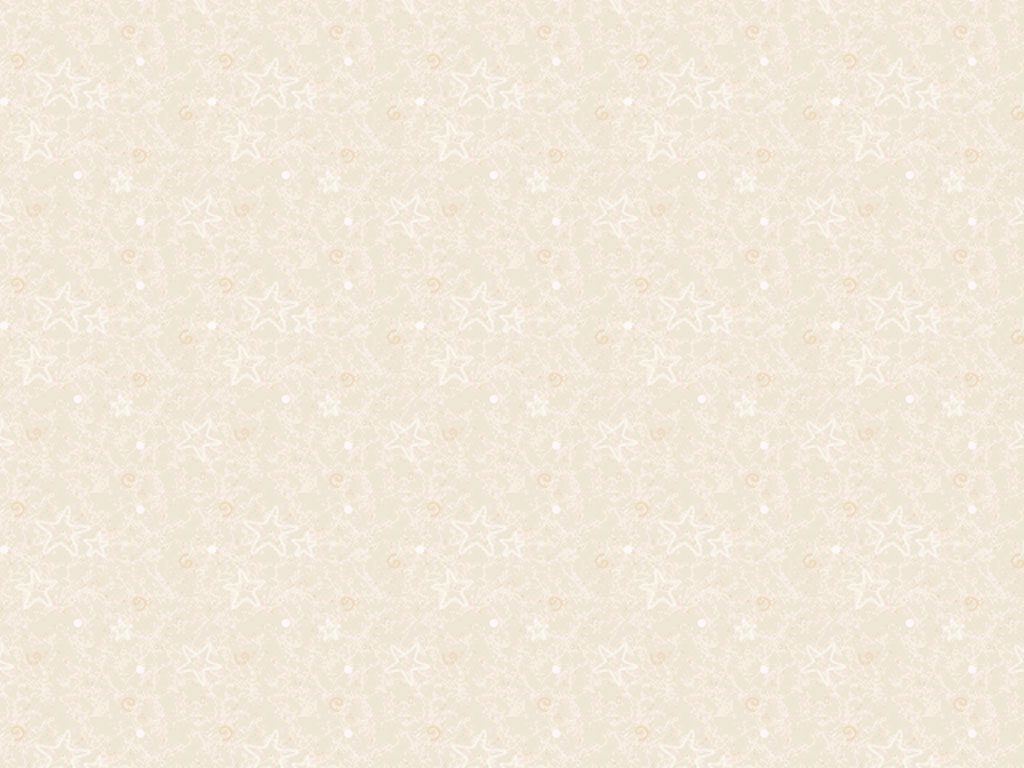 لو كنت مكان بائع العلكة وحدث معك مثلما حدث معه كيف كنت تتصرف؟
عودة للعبة
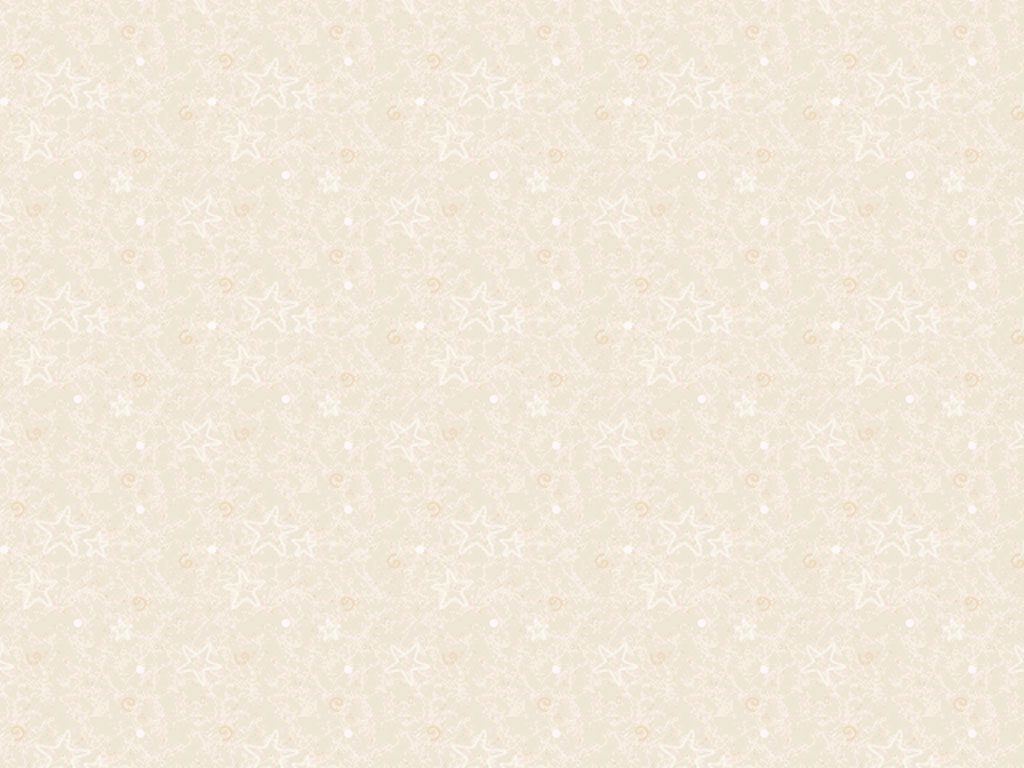 هل توافق على عملِ الأطفالِ في سِنّ مُبكِرَةٍ ؟ عَلّل
أؤيدعمل الأطفالِ في سِنّ مُبكِرَةٍ
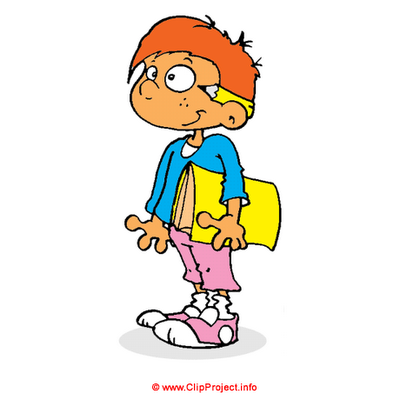 أعارض عمل الأطفالِ في سِنّ مُبكِرَةٍ
عودة للعبة
استخرج من النص ثلاثَ جملٍ فعليةٍ
عودة للعبة
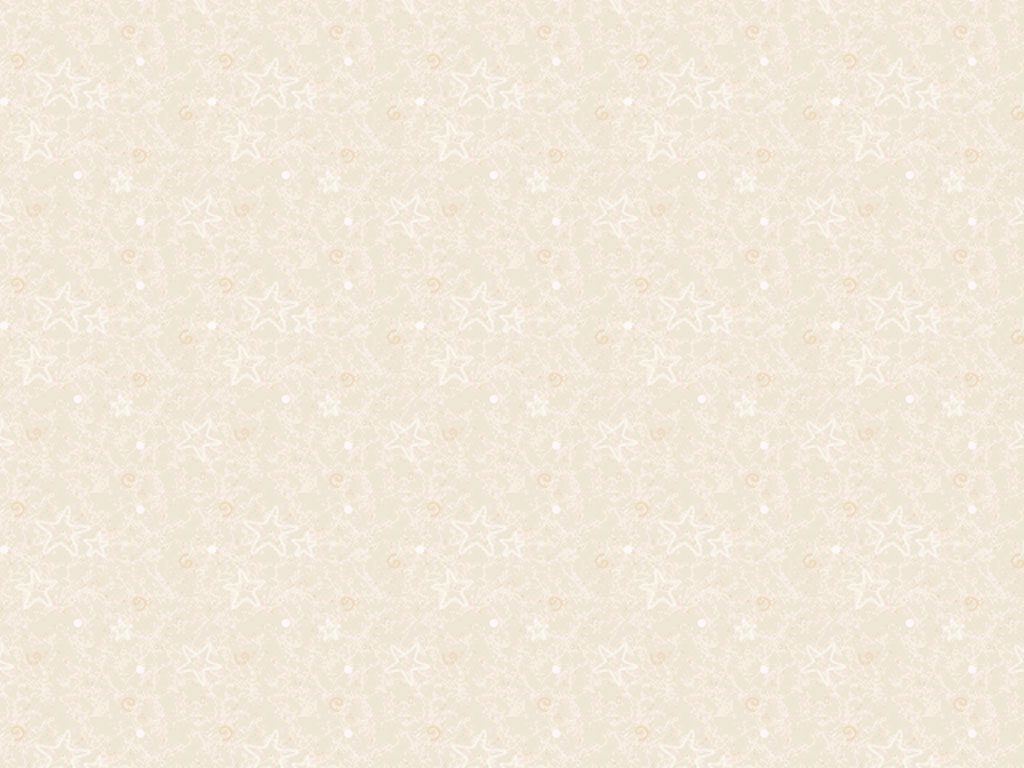 استخرج من النص ثلاثَ جملٍ اسميةٍ
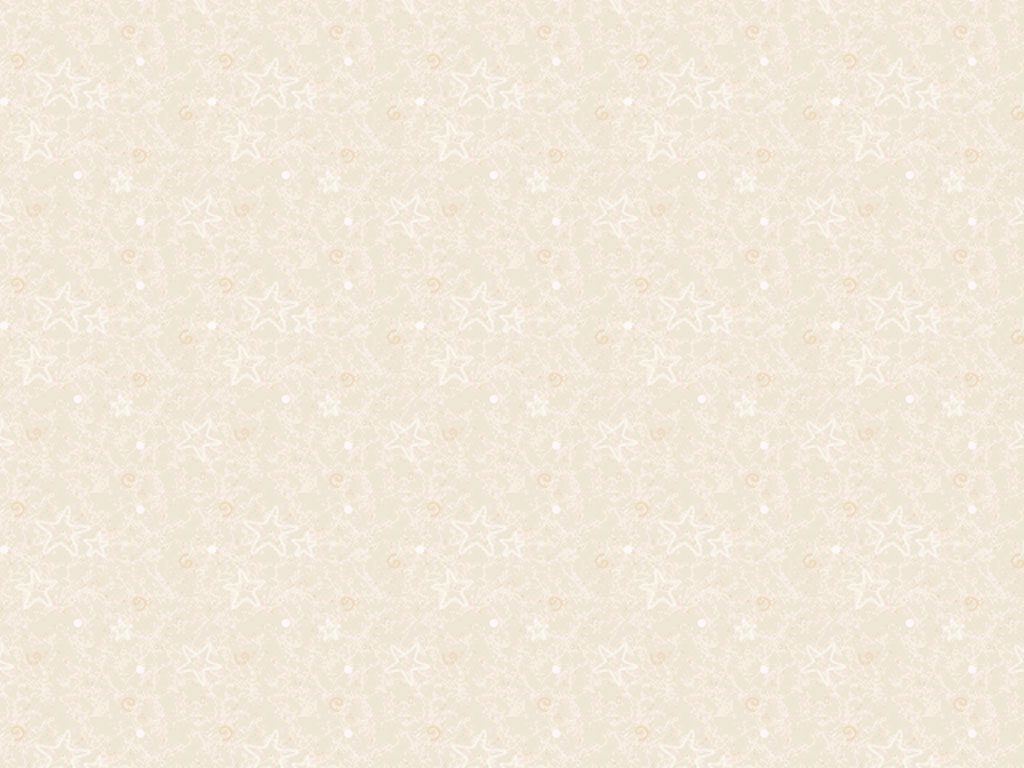 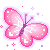 من حقي أن ألعب لا أن أعمل
من حقي العيش بكرامة
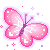 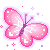 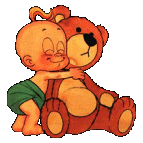 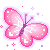 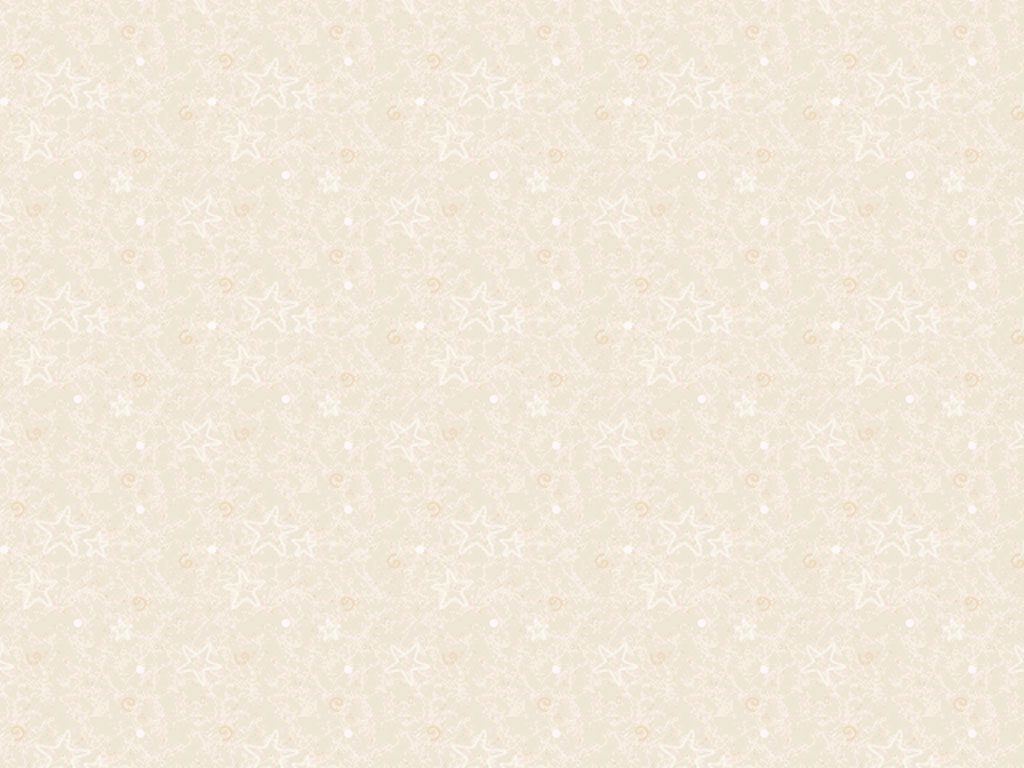 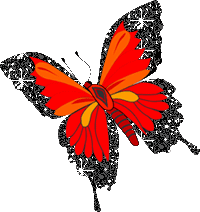 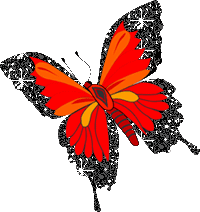 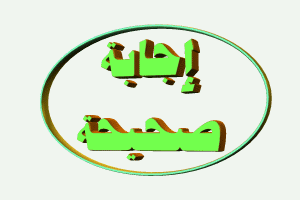 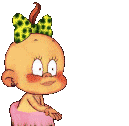 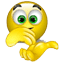 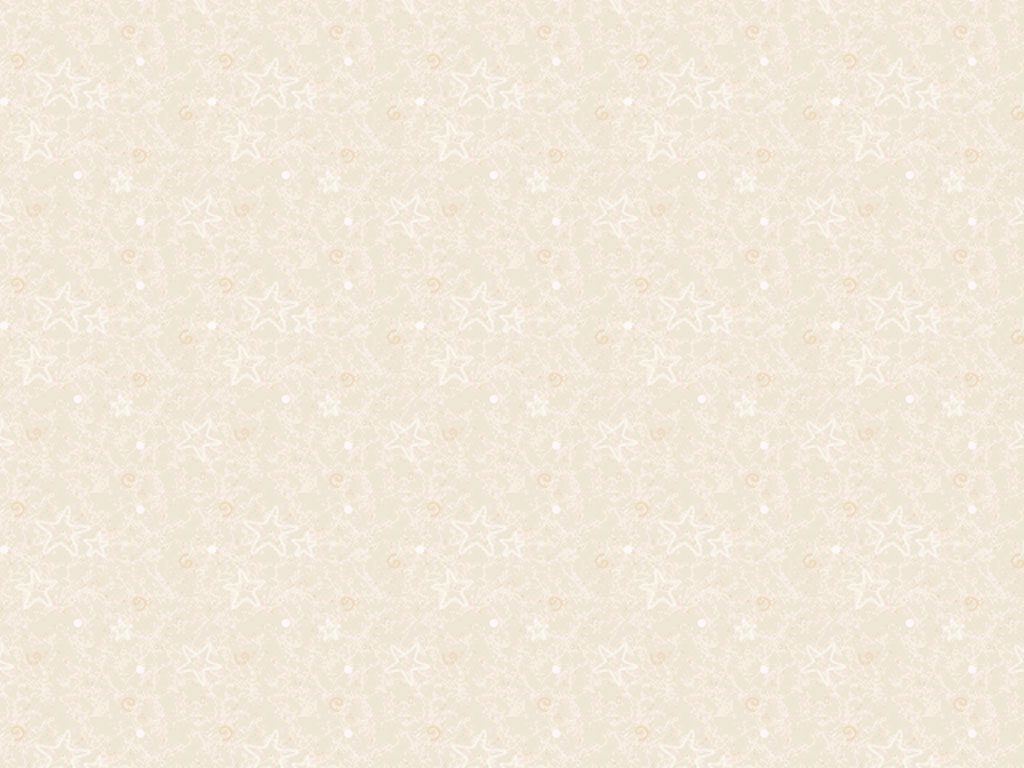 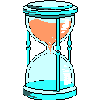 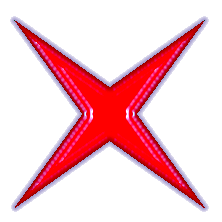 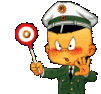 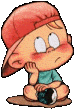